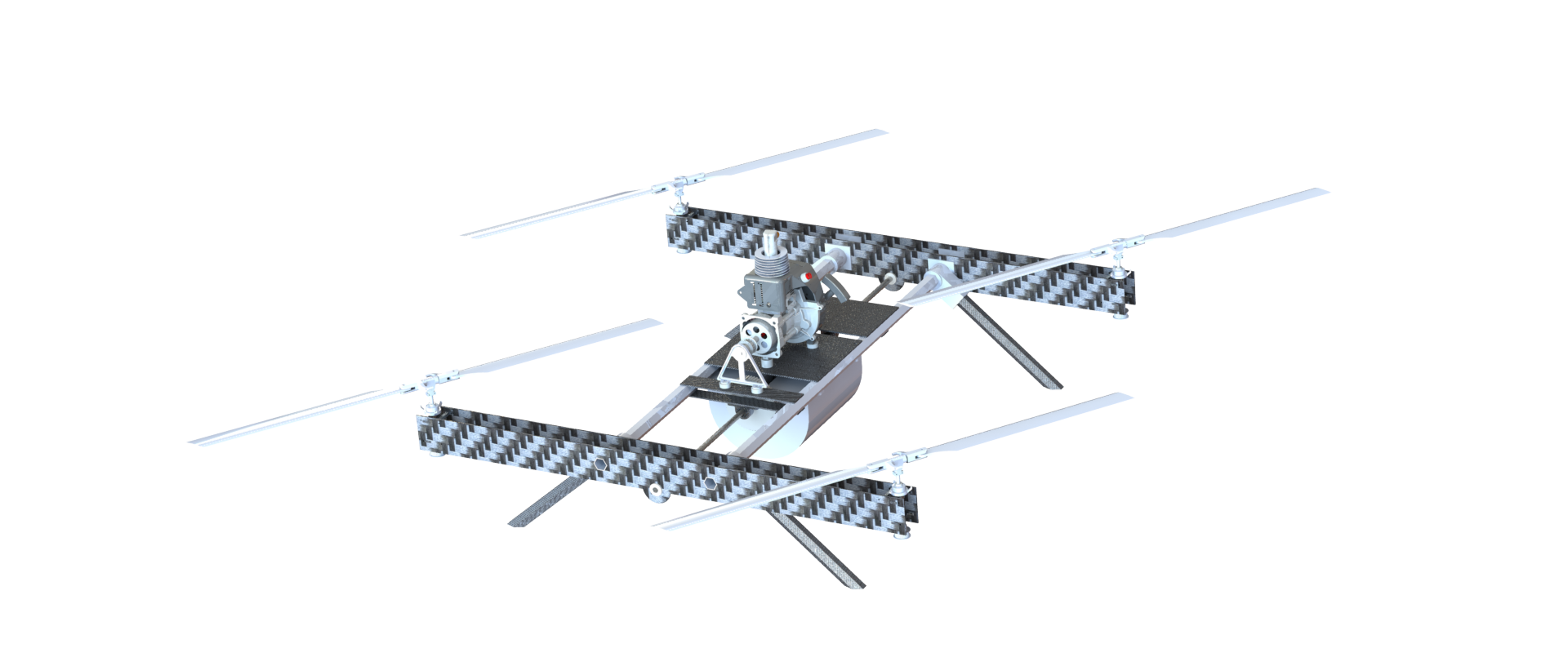 Final Oral Review
EMU
Team:   
Alejandro Castillo, Becca Rivera, Dakota Labine,
Henry Moore, Libby Hasse, Matthew Lehmann,
Max Alger-Meyer, Michael Flores, Mitchell Spencer
Nathan Castille, Nathan Hetzel, Shawna McGuire
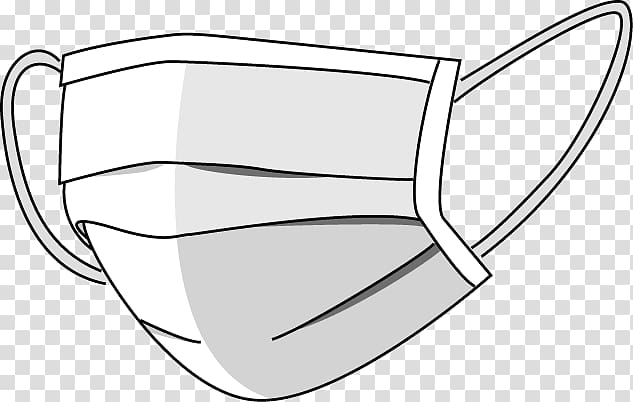 Client:  
Steve Borenstein
Advisor:  
Jean Koster
Endurance Multirotor UAS
Project Manager:  
Dakota Labine
[Speaker Notes: Michael]
Purpose and Objectives
‹#›
[Speaker Notes: Michael]
Mission Statement and Project Motivation
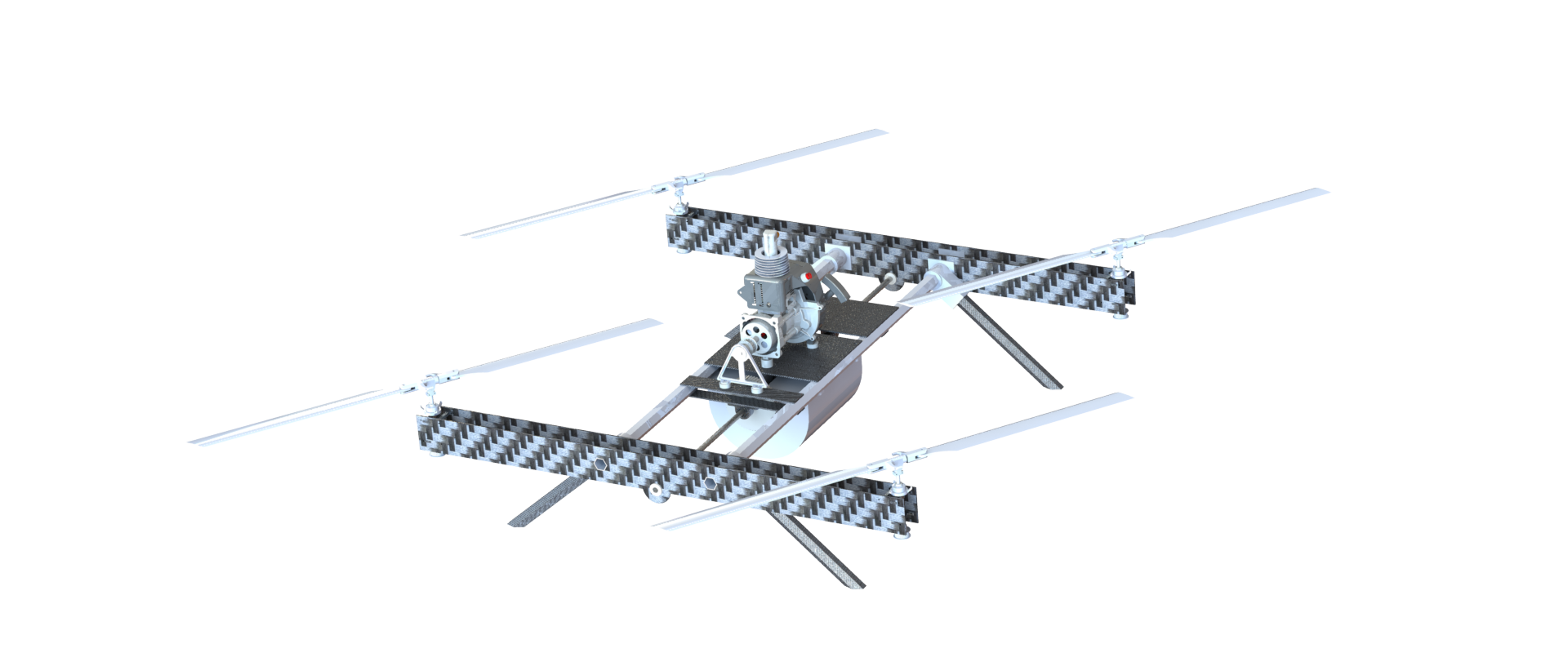 Mission:
Multirotor UAS
Fully autonomous
25 pound
Long duration ( 2 hour)
5 pound payload 
Stream video
Motivation:
The IRISS team would benefit from a heavy lift, long duration, scalable UAS to expand their mission profiles
‹#›
[Speaker Notes: Michael]
CONOPS
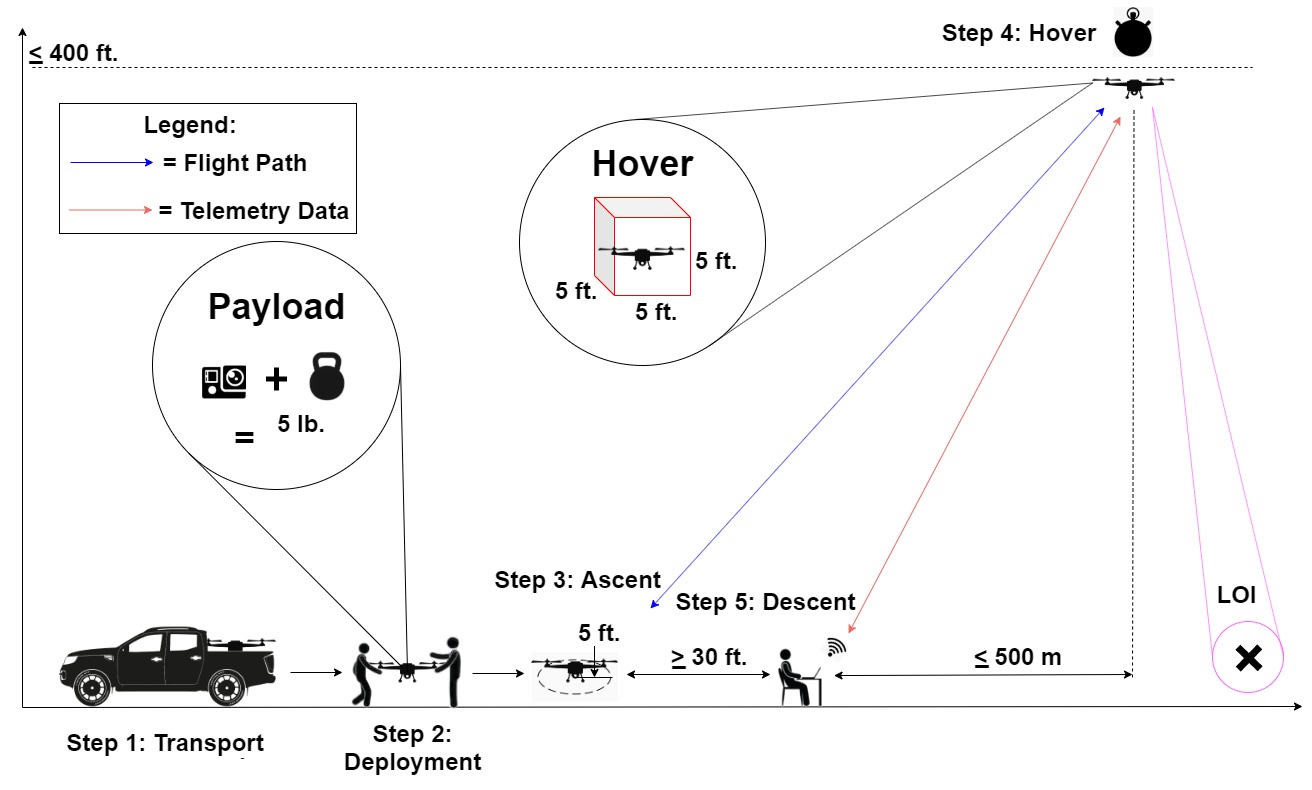 ‹#›
[Speaker Notes: Michael]
Levels of Success
Power Plant Success Levels:

All power plant components functioning and integrated on a control board
Power plant components are integrated on the system and functioning
The system is capable of ﬂight without a payload for less than two hours
System capable of ﬂight for two hours with a payload
‹#›
[Speaker Notes: Michael]
Design Description
‹#›
[Speaker Notes: Speak to how requirements led to design decisions in subsystem slides
explain pictures orally]
Critical Project Elements (CPEs)
‹#›
[Speaker Notes: Need to give context to what chassis, drivetrain, etc are. Go into detail on one example]
Functional Block Diagram
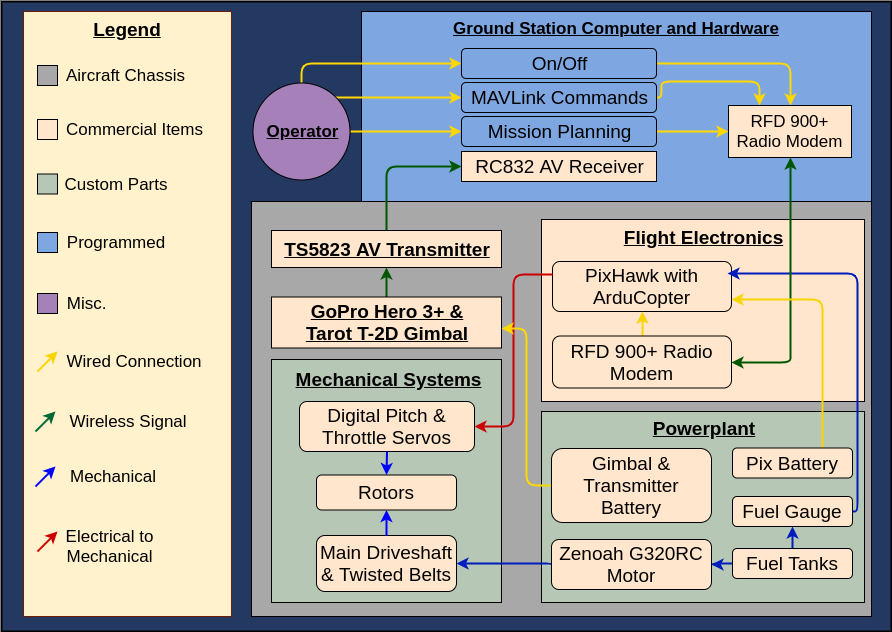 ‹#›
[Speaker Notes: Simplify to highlight big topics]
Chassis
Top
Bottom
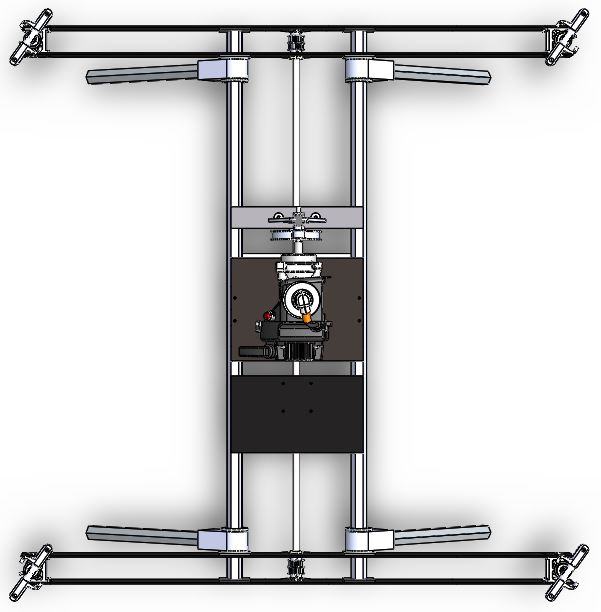 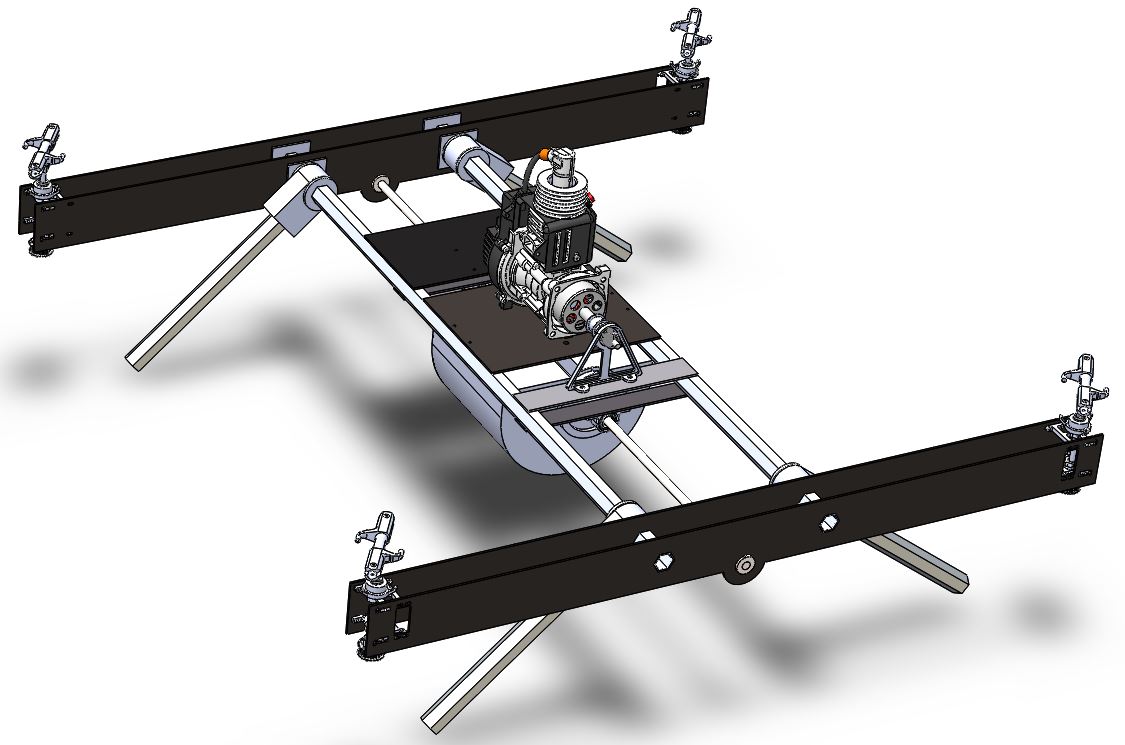 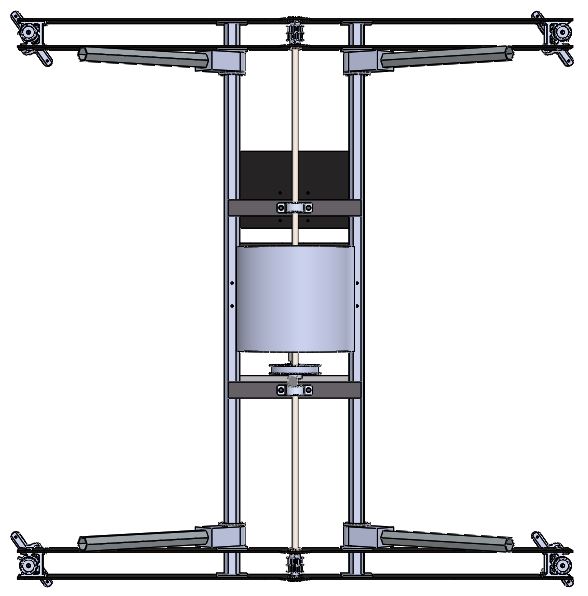 ‹#›
[Speaker Notes: Are we still adding picture of actual chassis?

Describe H frame and how it supports components]
Drivetrain
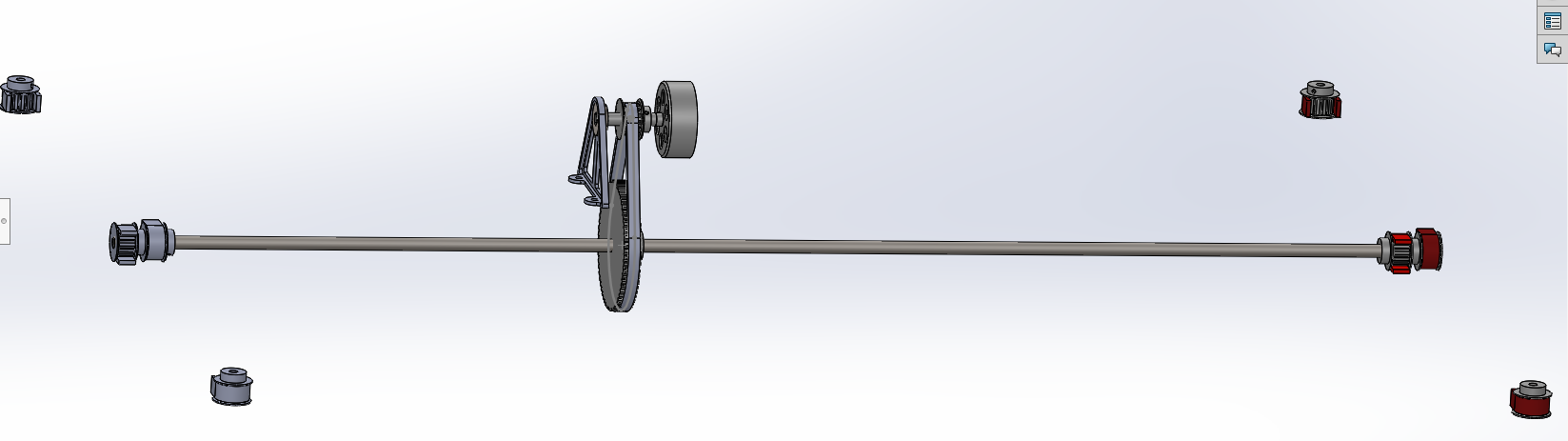 ‹#›
[Speaker Notes: General overview of the drivetrain system. Can be more specific for components verbally if needed.
Major Changes: Main belt types (CAD file didn’t show lack of hub, got new sizes & belt type)
Total Mass: 1,012.6g (8.31%)
Total Cost: $205.88 (5.12%)]
Rotor Assembly
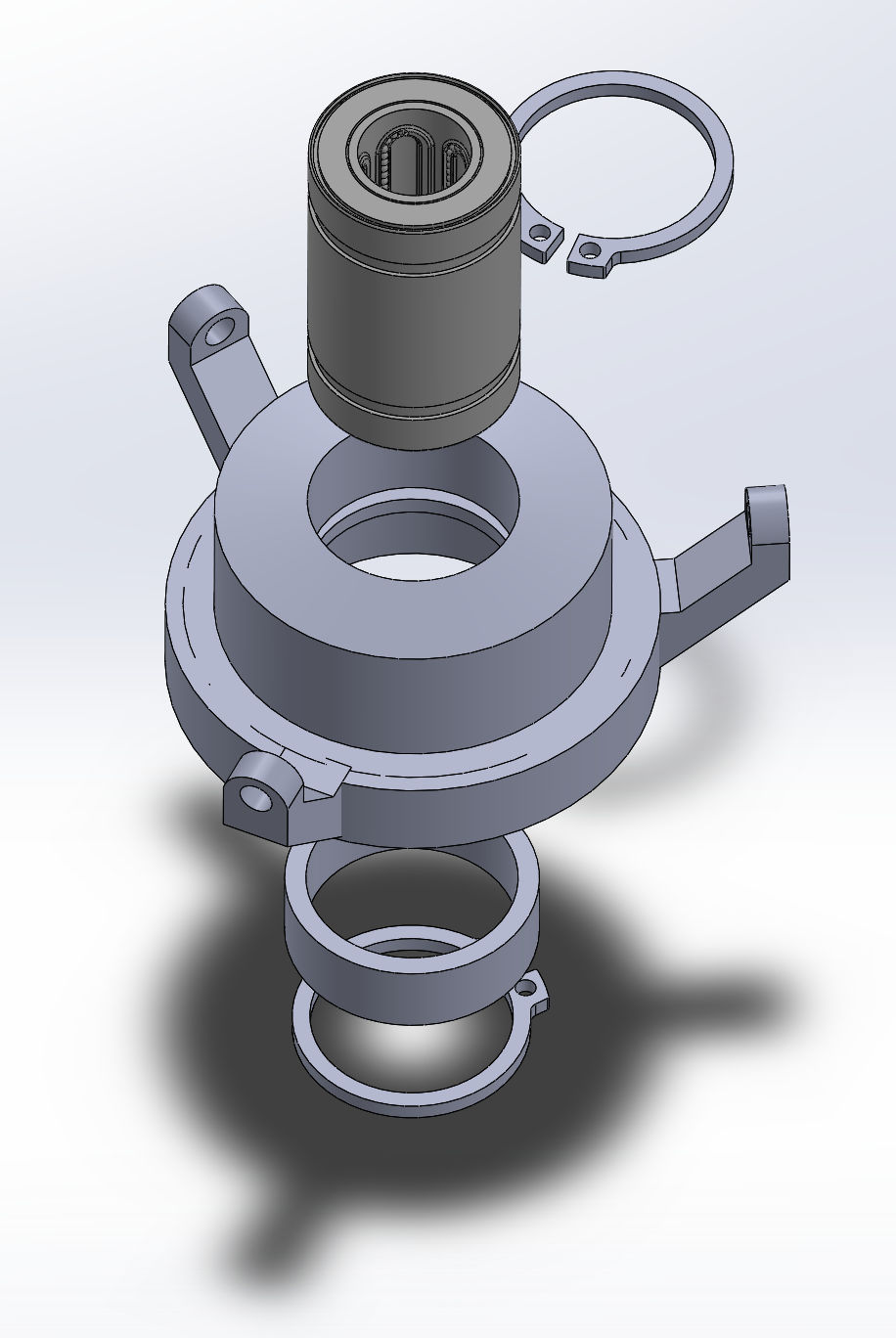 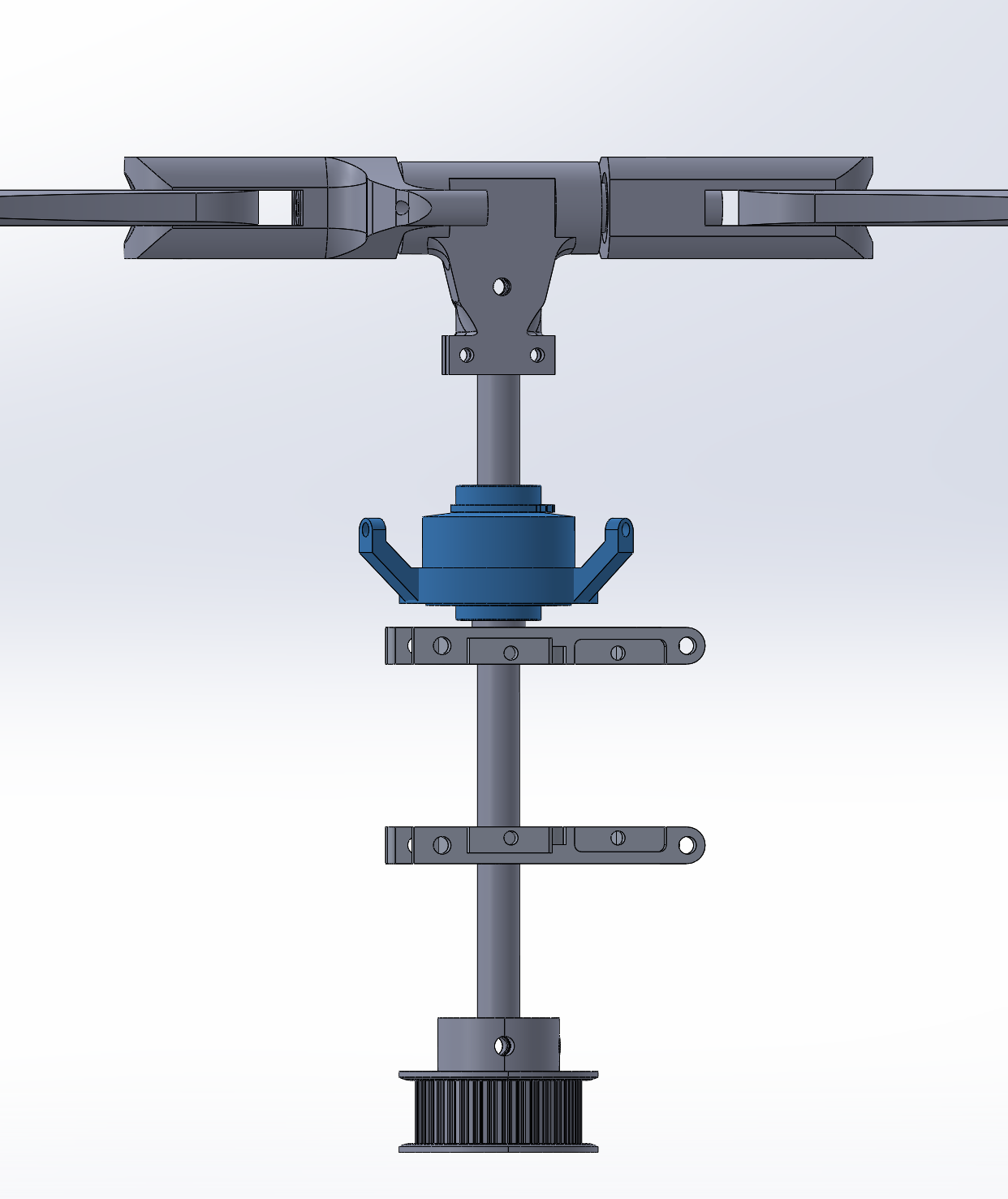 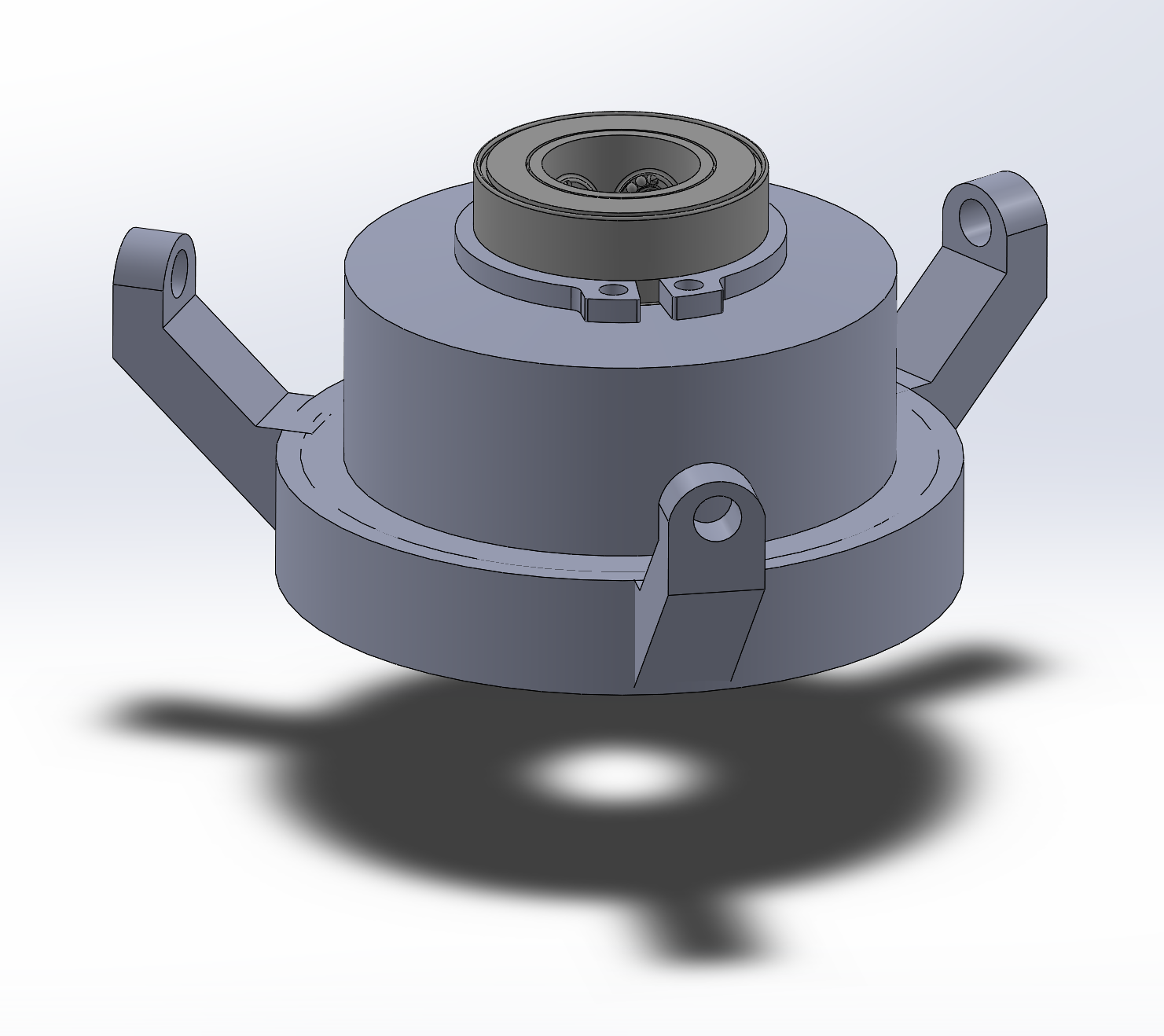 ‹#›
[Speaker Notes: Libby please complete]
Power Plant
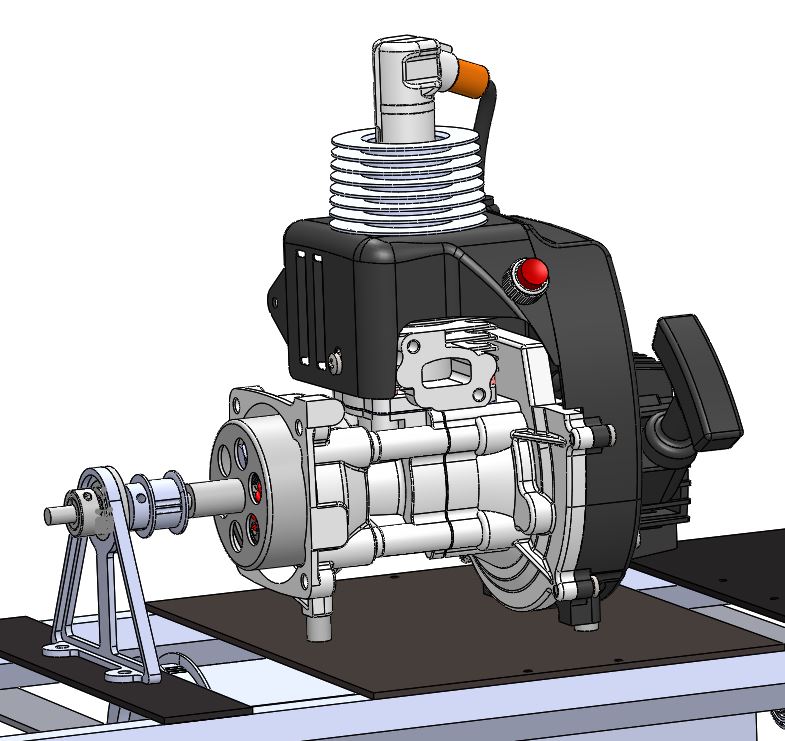 ‹#›
[Speaker Notes: Identify key elements in presentation (engine, clutch/drivetrain integration, fuel system)]
Ground Station
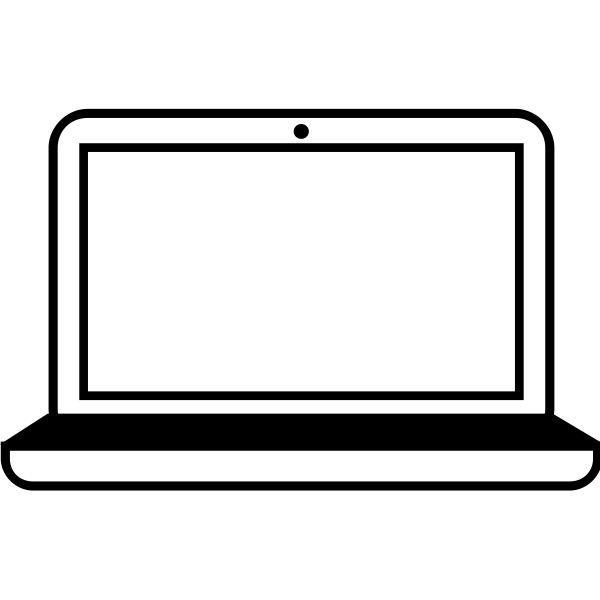 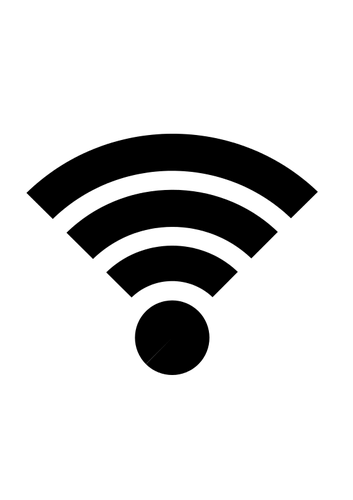 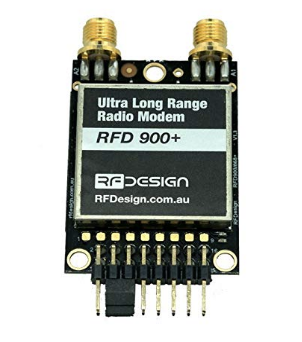 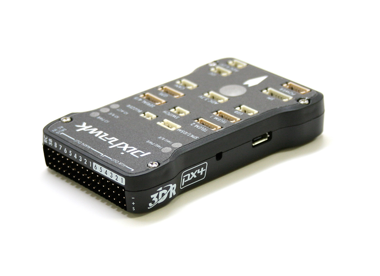 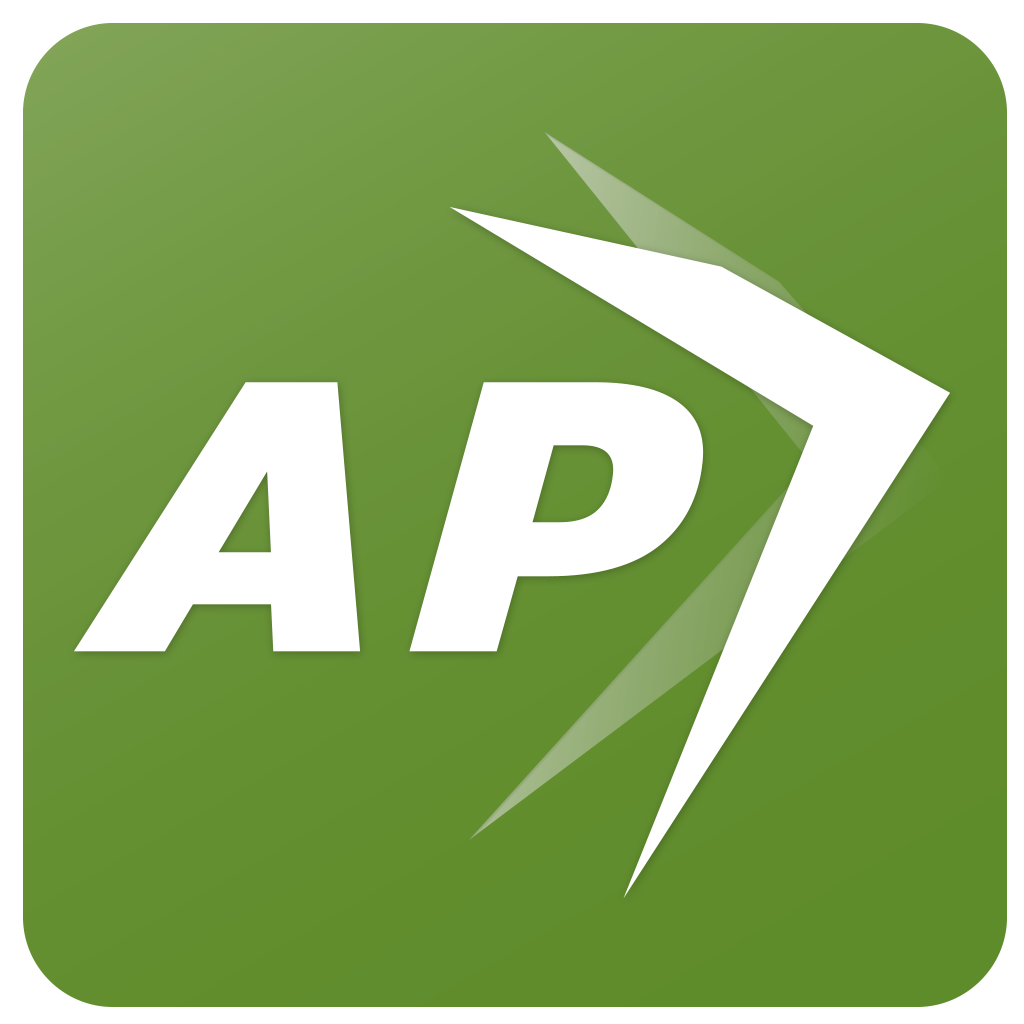 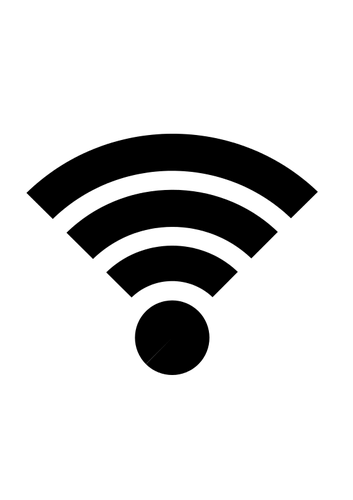 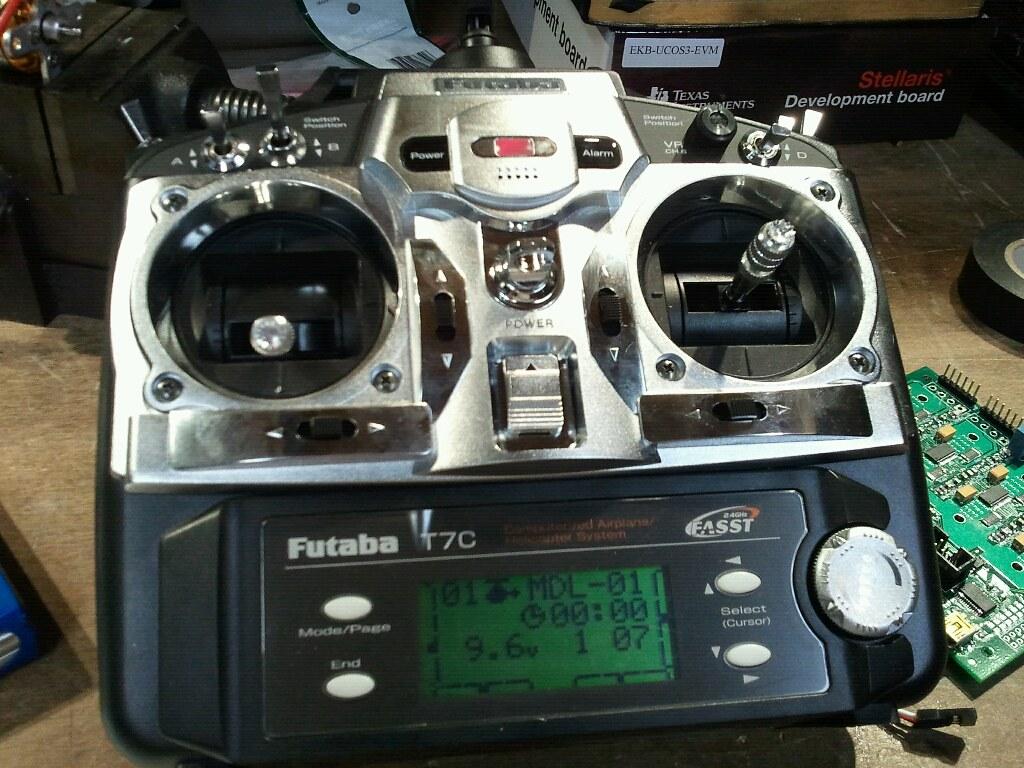 ‹#›
[Speaker Notes: I will make sure to explain things in good detail, I’m just going to focus on keeping words minimal. Yeah you better - Max]
Electronics
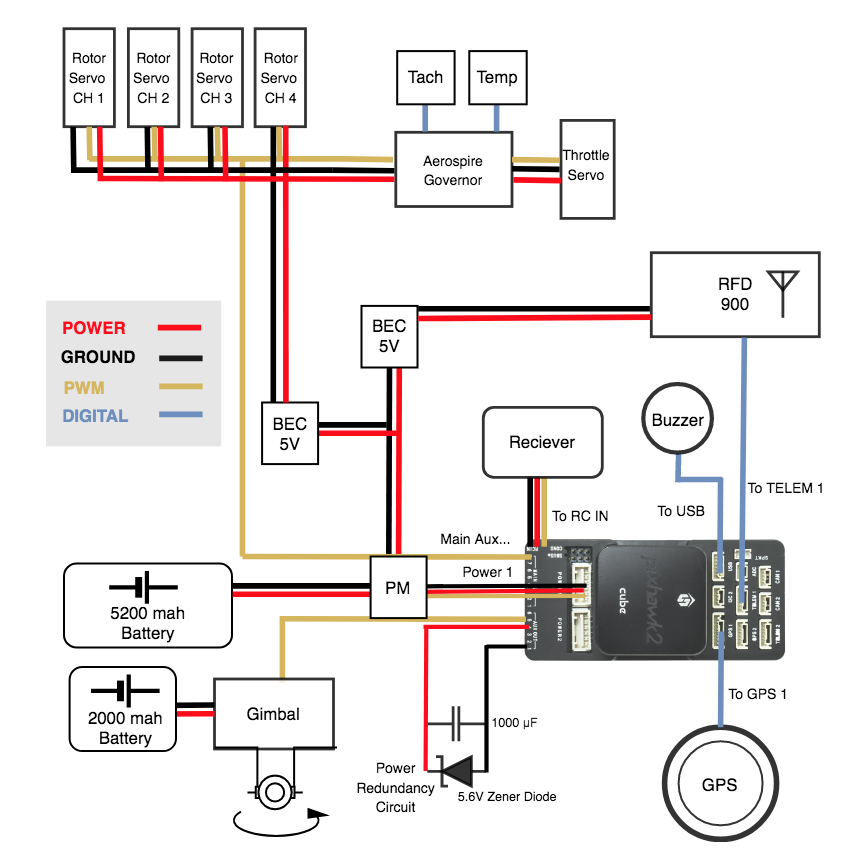 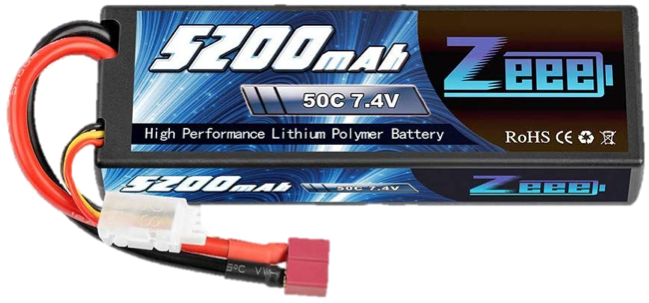 ‹#›
Avionics and Flight Software
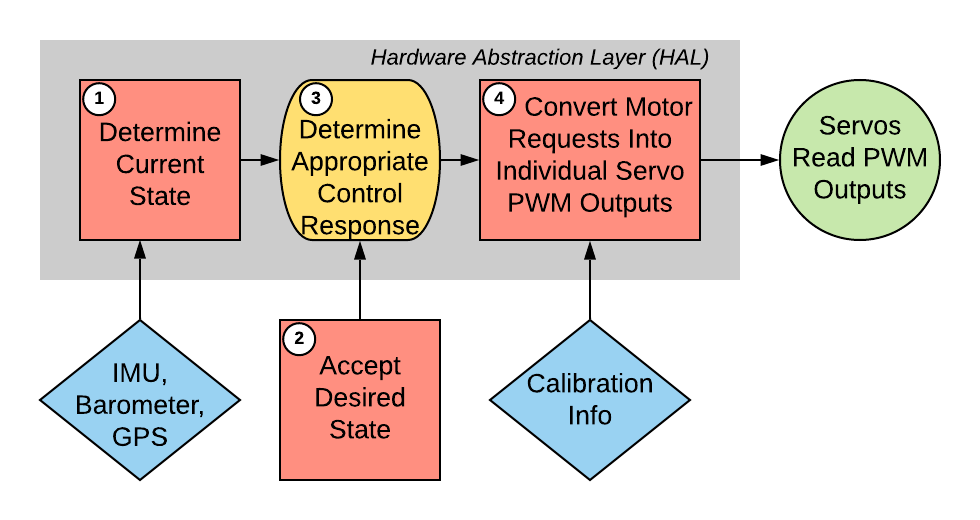 ‹#›
[Speaker Notes: In conjunction with GCS slide. PixHawk works with Mission Planner to accept commands to flight modes.]
Test Overview
‹#›
[Speaker Notes: Nate
Use one test as an example and move rest to backup
speak to most challenging/critical requirements]
Test Summary
‹#›
[Speaker Notes: Nate
flight electronics testing applicable requirements needs refinement ; HITL testing requirements needs refinement;        at the moment, no electronics testing slide because it was more of a pass/fail checklist testing, can briefly talk about meeting all the electronic requirements we intended to

most challenging/critical reqs]
Rotor Thrust Testing
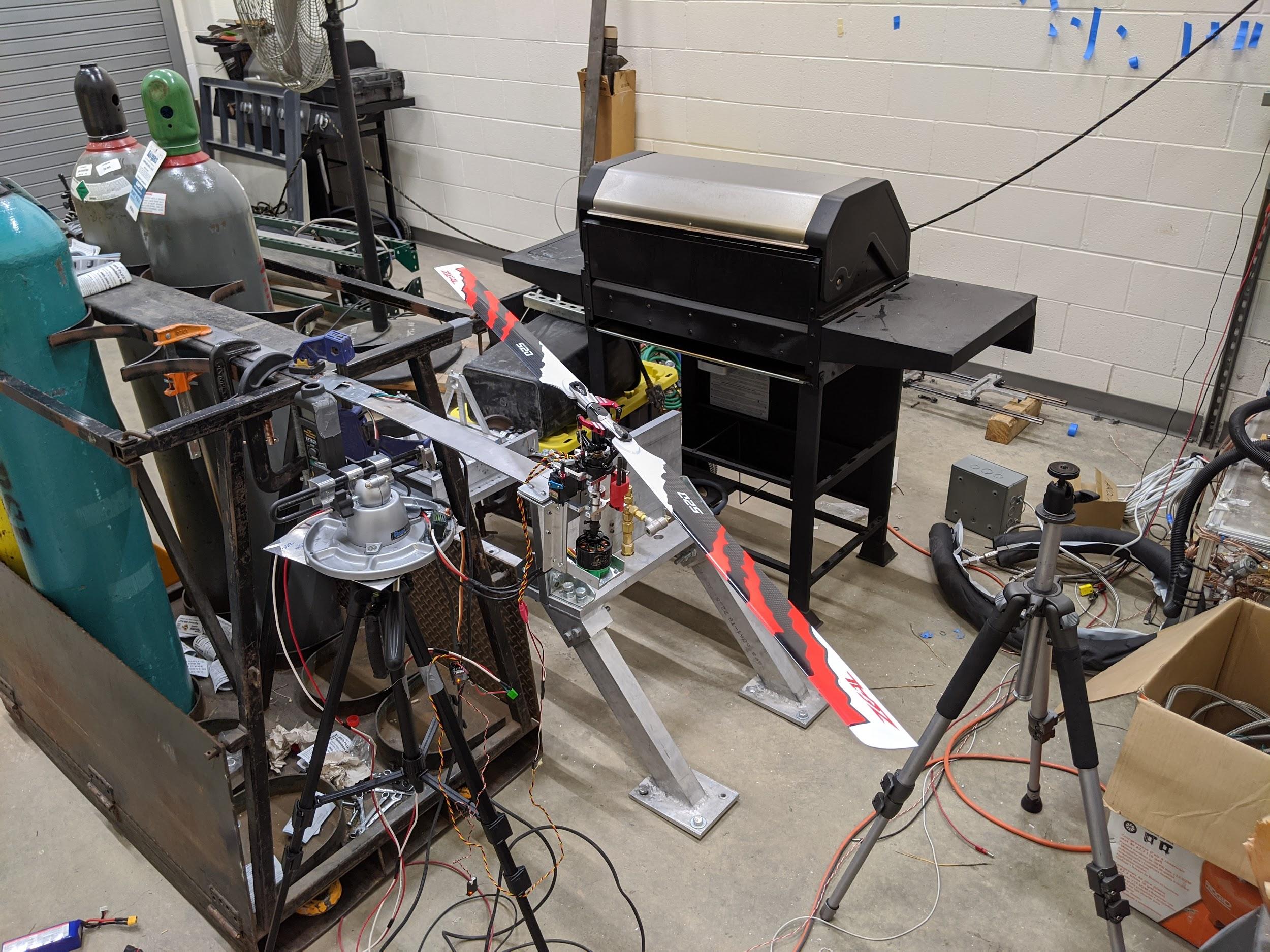 ‹#›
[Speaker Notes: Nate
Briefly give test details orally (how and where)]
Engine Dyno Testing
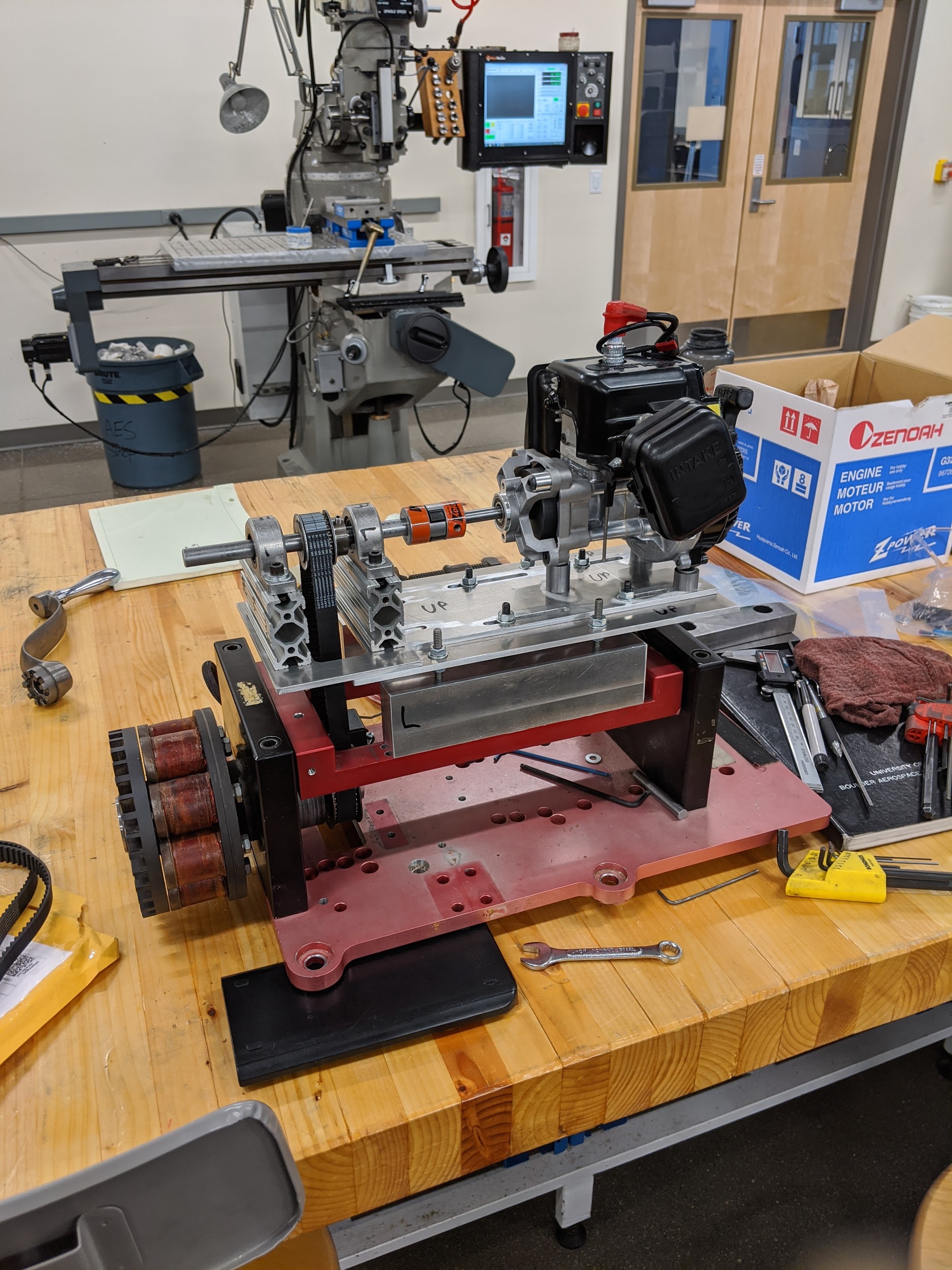 Engine break-in:
Damage prevention
Power Testing:
Engine power verification
Endurance:
Mission duration and fuel consumption verification 
Thermal Verification:
Engine cooling verification

Testing Status: Dyno assembly completed, testing canceled
‹#›
[Speaker Notes: Nate
Briefly give test details orally (how and where)
2 bullets: power/torque, 2 hour hover]
Hardware in the Loop Testing
‹#›
[Speaker Notes: Nate
Emphasize how Demonstration 2 is for vibration verification, and how Demonstration 3 is the first full test of the UAS’s moving parts.]
Flight Testing
‹#›
[Speaker Notes: Nate]
Flight Testing
‹#›
[Speaker Notes: Nate
additional details can be given orally
details->safety
keep style same as previous slide]
Test Results
‹#›
Rotor Thrust Test Results
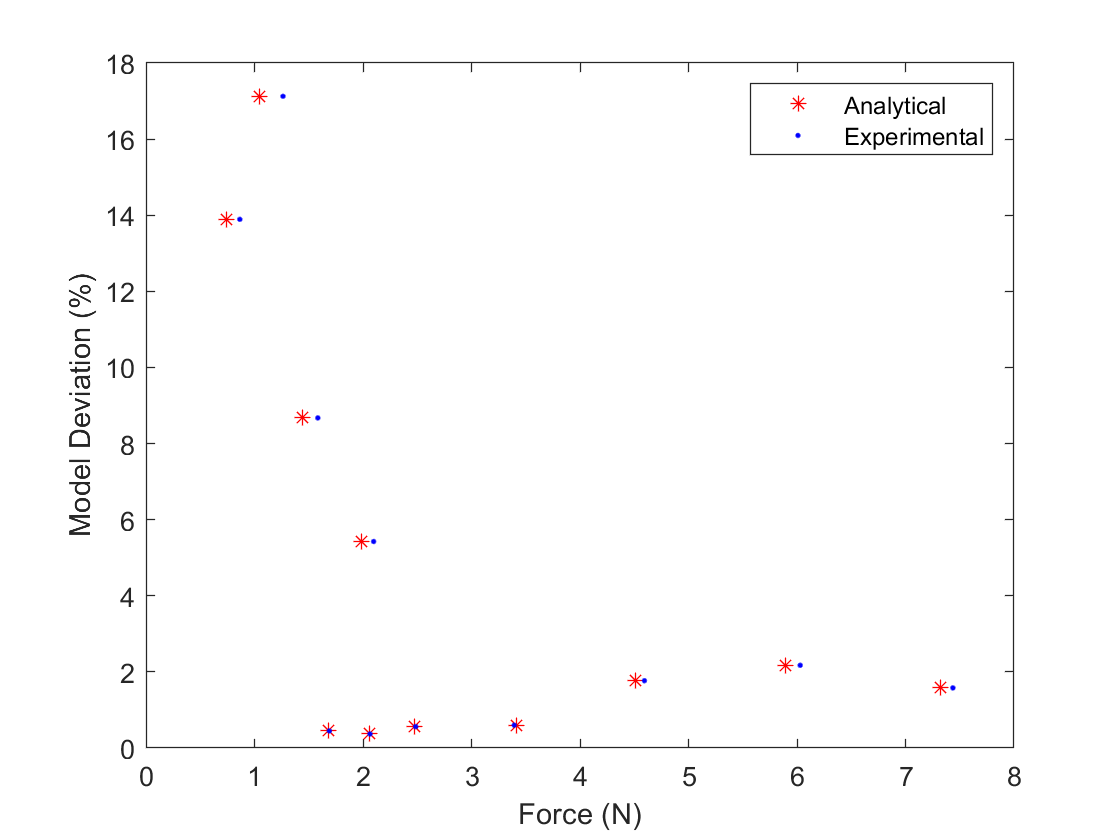 ‹#›
[Speaker Notes: Henry]
Rotor Thrust Test Results
Model based on TAT
Utilizes MIT’s XFOIL

Agrees with existing data

Underestimates actual thrust

Utilized for engine and propeller sizing
‹#›
[Speaker Notes: Henry]
Engine Dyno Planned Data Collection
‹#›
[Speaker Notes: Nathan

For the engine dyno testing, we were able to complete integration of our motor onto the dyno, but we did not have time to perform live testing. 
The three major tests we planned to perform were engine break-in, horsepower and torque testing, and endurance and fuel consumption testing.

For the procedure, we would performed the tests in the engine cell, with all major safety and data systems located in the safe room.
This includes the engine throttle control, the power supply for both the dyno and the motor, and the dyno data acquisition software.]
Engine Dyno Planned Data Collection
‹#›
[Speaker Notes: Nathan

The critical instruments for the dyno testing include the eddy current dynamometer itself, which records both load cell and tachometer measurements, and thermocouples, which we would be installing on the base plate the motor mounts to on the dyno.

The  load cell and tachometer data combined would provide horsepower and torque data as a function of RPM.
The thermocouple data would record the change in temperature at the engine mounting location over the duration of the tests.
We would also determine fuel consumption by measuring the weight of fuel consumed during the endurance test.]
Engine Dyno Planned Analysis
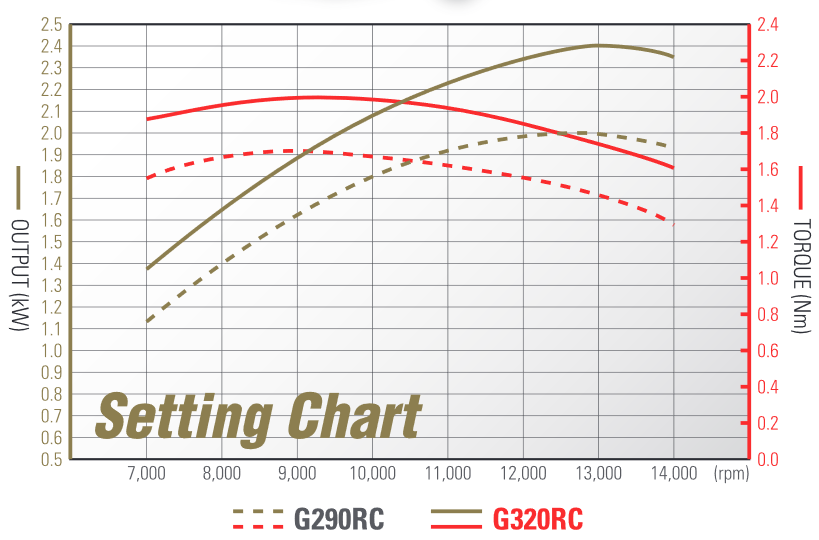 Manufacturer HP/Torque chart at SSL
Each rotor requires 0.85ft*lb torque and 0.38 hp power at nominal conditions
‹#›
[Speaker Notes: Nathan

For the engine analysis, we wanted to confirm that the motor is capable of producing the horsepower and torque required to support the UAS’s flight envelope.
The reason for this concern is that the manufacturer provides horsepower and torque curves at sea level, and so we expect these curves to drop slightly at our altitude.

We can see these curves in the graph on the right, with the solid lines representing our engine model. The red curve shows a peak torque of 1.48 foot-pounds at about 9000 rpm, and the tan curve shows a peak horsepower of  3.2 at 13,000 RPM.

Each rotor requires 0.85 ft-lbs of torque for hover at takeoff weight, so after the 4-to-1 gear ratio between the drivetrain and motor, and factoring in an estimated 75% efficient drivetrain, only about 77% of peak motor torque is required for flight, which gives us some breathing room considering we expect engine performance to drop slightly at our altitude.]
Engine Dyno Planned Analysis
Should we have another slide talking about the fuel model?
‹#›
[Speaker Notes: Nathan

Moving on, we wanted to perform a basic temperature analysis to ensure the carbon fiber motor mounting plate on the UAS would not be exposed to temperatures high enough to weaken the material and cause a chassis failure.
Thermocouple temperature data from the mounting plate would confirm whether additional thermal shielding would be necessary to keep the carbon fiber safe.
Due to the location of the motor standoffs in relation to the motor’s cylinder, we expect safe temperatures on the motor mount without needing additional shielding, but we wanted to confirm this hypothesis with hard data.


Due to the fuel being a significant portion of the gross weight of the UAS, we wanted to confirm our fuel consumption estimates that were based off of manufacturer data.
Having sufficient fuel is necessary to achieving the two hour hover requirement from our customer.
We expect the manufacturer provided fuel consumption to be a slight overprediction because at our altitude, less dense air means that less fuel is required to achieve the optimal fuel/air ratio for peak torque.]
HITL Planned Data Collection and Analysis
‹#›
HITL Planned Data Collection and Analysis
‹#›
[Speaker Notes: “Test Overview” section already explains how these data were to be used to validate the project’s performance
-
Procedure: verify electronic response to GCS commands, changes in orientation/position
add expected rpm for rotor blades]
HITL Planned Data Collection and Analysis
‹#›
Test Flight Planned Data Collection
‹#›
[Speaker Notes: Nathan

Moving on to the full scale test flights, our main objectives are to verify: manual control of the UAS, controllability and hover stability and accuracy, and autonomous functionality.
To clarify, manual control implements a conventional handheld drone transceiver, while autonomous control is performed by entering flight commands into the ground station.

To achieve this, we have developed an incremental approach to flight tests.

The first test is a simple “hop” under manual control where the motor is brought up to operational RPM, and the blade angle of attack is raised just enough to get the UAS a few inches above the ground. The blades are then immediately dropped back to 0 degrees angle of attack and the UAS touches down. (the UAS is tethered during this test)

The next test is the tethered flight, where the UAS will be flow while attached to a 30 ft steel tether that has redundant ground anchors. The test will include both manual and autonomous control methods.

The final envisioned flight test would be untethered, where we would verify our max range and ceiling requirements.]
Test Flight Planned Data Collection
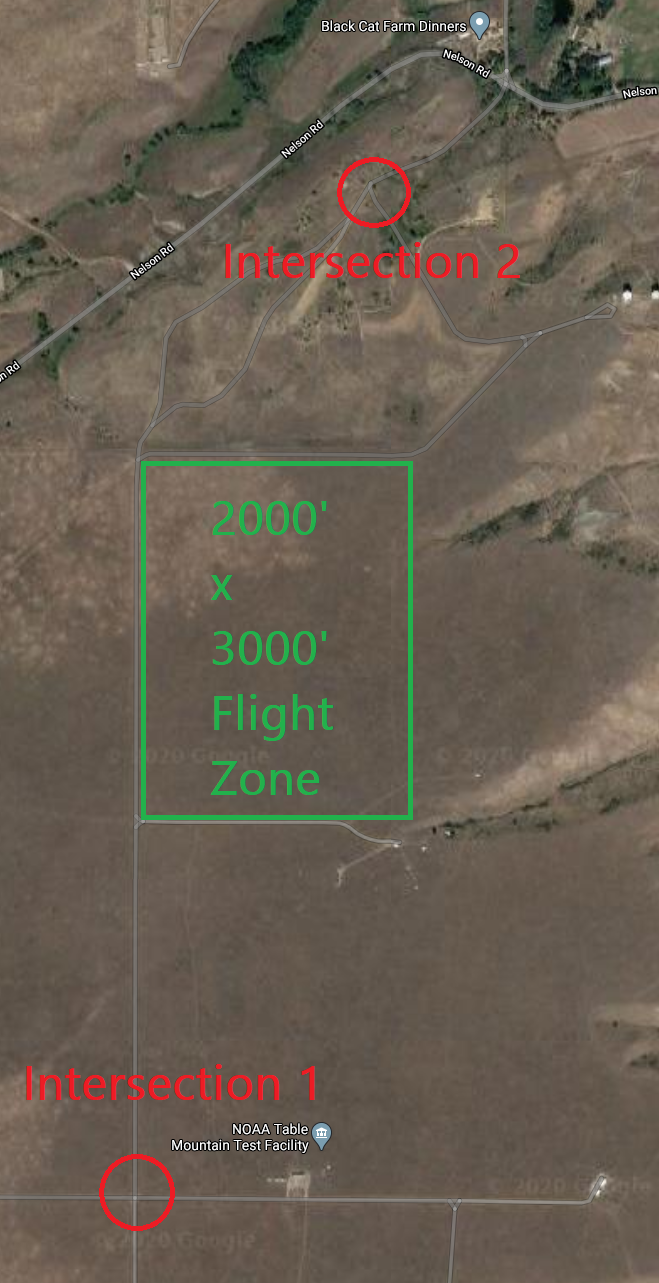 ‹#›
[Speaker Notes: Nathan

The location for all flight tests would be at the NOAA table mountain test facility shown in the image on the right.
Our planned flight zone is an area of approximately 2000 by 3000 feet of flat ground with no structures.
We would ensure bystander safety]
Test Flight Planned Analysis
‹#›
[Speaker Notes: Nathan
talk about range
link how data relates to requirements]
Test Flight Planned Analysis
‹#›
[Speaker Notes: Nathan
results need to be connected to reqs
->add slide about fuel model]
Untethered Test Flight
‹#›
[Speaker Notes: Nathan
emphasize cube reqs]
Systems Engineering
‹#›
System Concept
Take and transmit video
Carry and operate payload
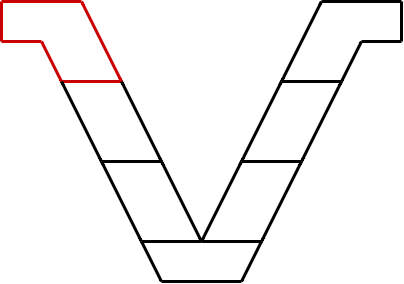 UAS shall carry a camera payload
Lessons Learned:
Define and constrain the scope to essential functions.
Defining system environment and mission profile for the set requirements.
Payload shall weigh 5 lbs
Camera shall be HD video camera
Camera shall send live video at 30 fps
Camera shall save a copy of video
‹#›
Preliminary Design
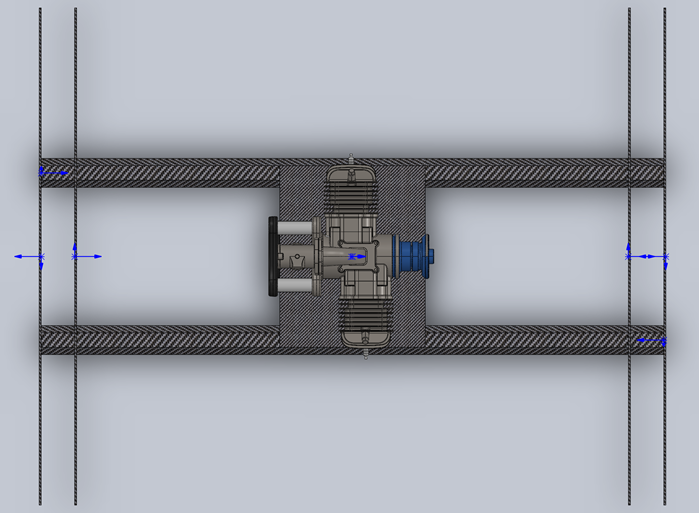 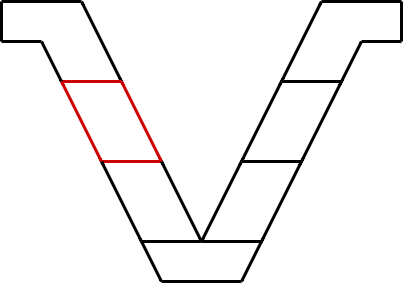 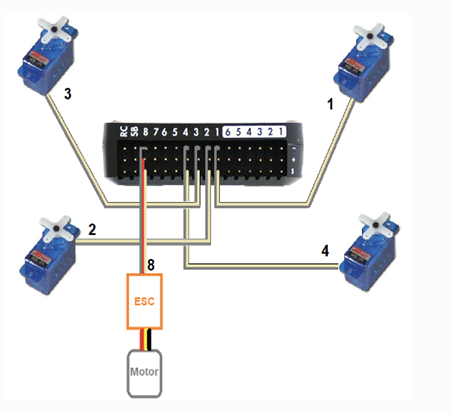 Lessons Learned:
Perform impactful trades first to influence the rest of the design
Perform trade criteria sensitivities
‹#›
Detailed Design
Major issues encountered:
Inaccuracy in design hardware

Interface control

Up to date technical information
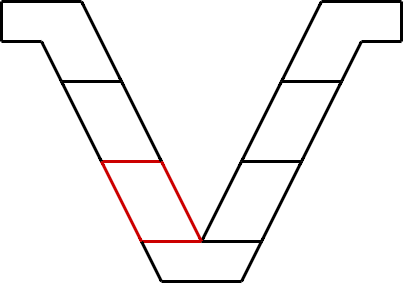 Lessons Learned:
Use a centralized model to focus design
Technical interchange meeting
Subsystem focused technical checkups
‹#›
Manufacturing
Highest Risk Elements from CDR:
Fitting bearing into rotor assembly
Damaging carbon fiber
Manufacturing delays surrounding hardware
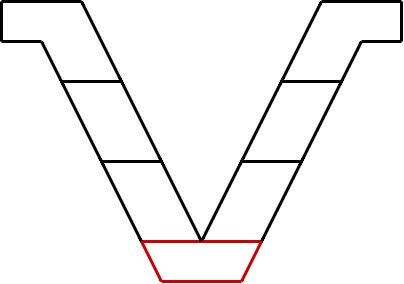 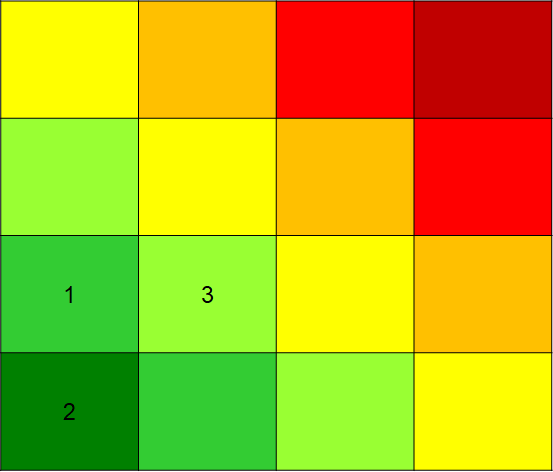 Lessons Learned:
Improve available skills based on a skill assessment of team and the preliminary design
Consequence
‹#›
Subsystem Verification
Highest Risk Elements from CDR:
Motor damage
Rotor blade damage
Test days limited to poor weather
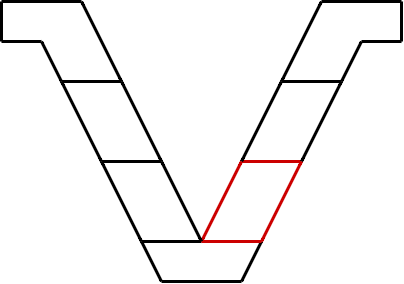 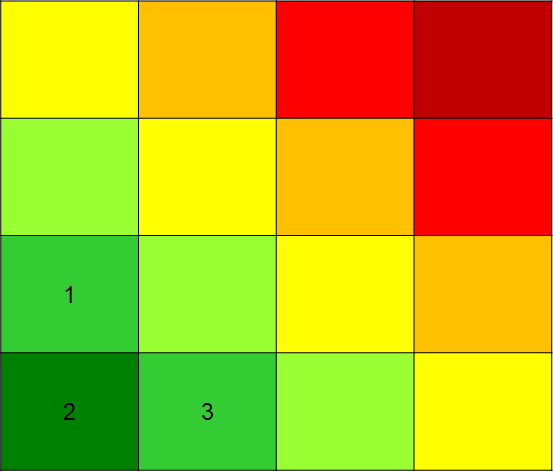 Lessons Learned:
Proper, up to date, tracking of tests and verification
Verification hierarchy to prioritize verification schedule
Consequence
‹#›
System Validation and Operation
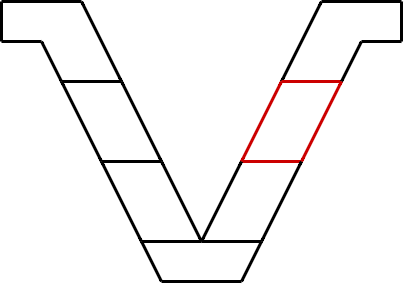 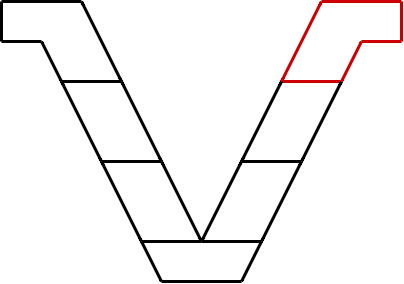 System Validation:
Flight tests to validate performance and capabilities
System Operation:
Customer involved throughout validation
Drivetrain maintenance
‹#›
Project Management
‹#›
Project Management Approach
‹#›
Cost Plan
Major Cost Differences
Shipping and Tax
Change in Design
Parts Not Purchased Yet
Lessons Learned
Part availability
Track purchasing
Ensure parts are needed
‹#›
Project Cost
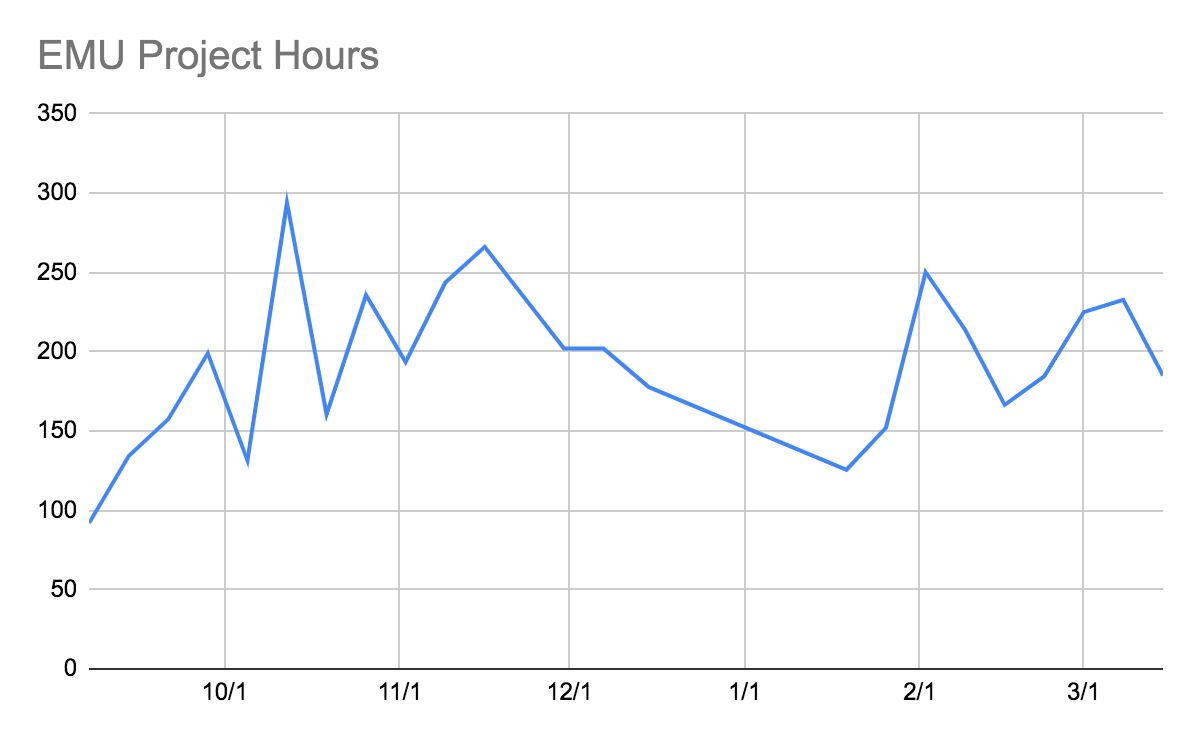 ‹#›
Closing Slide
Thank You
‹#›
Levels of Success
Level One Success (in Orange)
Subsystems verified independently
Virtual simulation of flight controls
Receive and transmit information and be manually controlled
Distributed payload with video

Final Level Success (in Green)
Subsystems integrated and validated
System can translate to any point in 3D space and maintain steady level flight for two hours
Fully autonomous with ability to update operator inputs mid-flight
HD video stream with pointing and gimbal





(Possible “X” for current status)
‹#›
[Speaker Notes: Use one example to demonstrate levels (powerplant) slide is too busy]
Major Procurements
‹#›